Image attribution: Awmcphee, CC0, via Wikimedia Commons
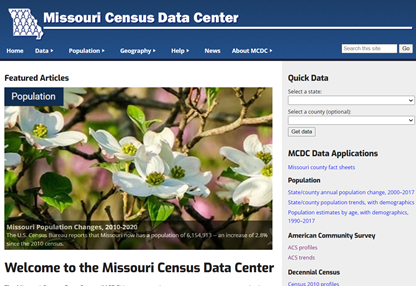 Show Me the Data: How a Tool From Missouri Can Help You Retrieve Census Data
Fall 2021 Wisconsin Library Association Annual Conference
November 18, 2021
Beth Harper, University of Wisconsin-Madison
beth.harper@wisc.edu
More than just Missouri…
“The Missouri Census Data Center (MCDC) is a cooperative program among state agencies in Missouri and the U.S. Bureau of the Census. Its purpose is to enhance awareness of and access to public data, especially Census Bureau products.
 
“The MCDC data archive, which includes many national collections as well as Missouri-specific data, is one of the premier sites in the country for accessing census and other public, machine-readable demographic and geographic data. Data may be accessed directly, via the public machine readable data archive, or by using one of the custom applications.”


From the Missouri Census Data Center (MCDC) home page, https://mcdc.missouri.edu/
MCDC characteristics
Pros
Provides tools that are usually easier to use than the Census Bureau’s.
Can retrieve a lot of detailed data from 1990, 2000, and 2010 Census that you can’t easily get from Census Bureau website.
Can retrieve data from 1990 through current-day.
Retrieves profiles/reports, ie pre-determined groups of tables, organized by theme.
Con:  no mapping tools.
Block Group 3 of Census Tract 3, Racine city
Patrons most frequently want
Most detailed data they can get:  income, work status, language spoken at home, level of educational attainment, ethnicity beyond Hispanic, housing conditions
Most recent data they can get
Data at the county level or smaller than that—place, neighborhood/Census tract or Census block group
Use cases
People starting businesses
Businesses creating products or services
Organizations applying for grants
Governments planning services
Most detailed data  
+ Most recent data  
+ Small geographic level 
  Data from the American Community Survey
What is a survey?
In Census language, a survey is "a data collection activity involving observation or questionnaires for a sample of a population. (A census is a 100-percent sample survey; it collects information about every member of a population.“) (Entry from the Census Glossary.)
Examples of surveys the Census Bureau conducts:
American Community Survey
Annual Survey of Manufacturers
Decennial Census of Population and Housing
Economic Census
Decennial Census—100 % survey
The Decennial Census of Population and Housing is a 100% survey; it collects information about every member of a population.
As of August 2021, the Census Bureau has tabulated and released the “P.L. 94-171” data so states can draw legislative district boundaries.
Public Law 94-171 requires the Census Bureau to provide this data within one year of Census Day (usually April 1).
Census Bureau got an extension because of the pandemic.
Topics asked of all residents in Decennial Census…
Age
Hispanic origin
Household relationship
Race
Sex
Tenure (own or rent living quarters)
In 1990 and 2000 Censuses…
…a subset, or sample, of the U.S. population received the long form.  
The Census Bureau then used weighting formulas so the data would be representative of the larger population
This form asked detailed questions about
Age
Sex
Race
Family & relationships
Income & benefits
Education
Veteran status
Disabilities
Where you work & how you get there
Where you live and how much you pay for some housing essentials
2005: Welcome American Community Survey!
Replaced the “long form” of the Decennial Census
Ongoing survey which provides data more frequently than the Decennial Census. 
Sent to a small percentage of the population on a rotating basis throughout the decade. 
No household will receive the survey more often than once every five years.
American Community Survey asks about
Age
Sex
Race
Family & relationships
Income & benefits
Health insurance
Education
Veteran status
Disabilities
Computer and internet access
Where you work & how you get there
Where you live and how much you pay for some housing essentials
Frequency of ACS data products
American Community Survey 1- and 5-year estimates are period estimates, meaning they represent the characteristics of the population and housing over a specific data collection period. 
Data are combined to produce 12 months (1 year),  or 60 months (5 years) of data.
3-year ACS estimates?  Yes, for a short time…
The ACS did provide 3-year estimates between 2005 and 2013, but those have been discontinued.  
Data was collected over 36 months, and produced for areas with populations of 20,000+
ACS data releases that cover 2020
ACS 5-year estimates usually released in December of following year (ie 2014-2018 5-year data released December 2019)
The 2016-2020 ACS 5-year data release delayed because of pandemic; targeted now for March 2022 release.
“The Census Bureau will not release its standard 2020 ACS 1-year estimates because of the impacts of the COVID-19 pandemic on data collection. Instead, the Census Bureau will release a series of experimental estimates from the 1-year data.”  
From “American Community Survey Data” page, https://www.census.gov/programs-surveys/acs/data.html
Census and geography
Census has its own geography.
Glossary of Census terms:  https://www.census.gov/programs-surveys/geography/about/glossary.html
ACS and Geography: https://www.census.gov/programs-surveys/acs/geography-acs.html
Not all reports are available for every level of geography.
Basic Census geographical hierarchy
Places and minor civil divisions
Census calls incorporated places (cities and villages in Wisconsin) “places.”
Census calls towns in Wisconsin “minor civil divisions.”
Census tracts
Small, relatively permanent statistical subdivisions of a county.
Their primary purpose: to provide a stable set of geographic units for the presentation of decennial census data.
Generally have between 1,500 and 8,000 people, with an optimum size of 4,000 people. 
Physical size varies, depending on population density.
Census block groups
Statistical divisions of census tracts and composed of clusters of census blocks.
A census block group consists of all census blocks whose numbers begin with the same digit in a given census tract.
Typically contain between 600 and 3,000 people, with an optimum size of 1,500.
Smallest type of geographical unit for which the ACS 5-year estimates have data.
Zip Code Tabulation Areas (ZCTAs)
Are created by the Census.
Are approximate area representations of U.S. Postal Service (USPS) five-digit ZIP Code service areas.
Created using whole blocks.
Race, Hispanic origin, and the Census
Race and Hispanic origin are considered separate items. 
People who are Hispanic may be of any race.
People in each race group may be either Hispanic or Not Hispanic.
Each person has two attributes, their race (or races) and whether or not they are Hispanic.
This is different than a person being more than one race. The Census started allowing people to say they were more than one race in the 2000 Decennial Census.
Short history of “Hispanic” in the Census
The Census has always asked questions about race, in some form or another (in the early censuses, the questions were in terms of slavery/free status).
In the 1970 Census, a sample of the respondents were asked whether they were of Hispanic origin. 
Beginning in 1980 the question of Hispanic origin was asked of all people.
Selected tools on the MCDC home page
Quick Data: Can select a state and county, then get a list of reports for that state or county.
Some links retrieve MCDC reports; some links go to federal government sites; links are not always current.
ACS Profiles: allows you to retrieve thematic reports from American Community Survey for most geographic levels.  
ACS Trends: allows you to retrieve thematic reports for two or more comparable ACS time periods and a single geographic area.
Can select 1-year estimates between 2006 and 2019, for places with populations of 65,000+.
Can also select 3-year estimates between 2005 and 2011
Selected tools on the MCDC home page: 2010 Profiles
Census 2010 profiles: Demographic profiles for a variety of geographies, from nation to Census block groups, and including Congressional districts, urban areas, and zip code tabulation areas
Data is from the 2010 Census Summary Tape File 1 (also known as 100% data)
Each section within a profile has links to the base tables on the Census Bureau website  (for tract level and above)
.
Selected tools on the MCDC home page: 1990 & 2000
Census 2000 Profiles:  Demographic profiles for a variety of geographies, from nation to Census block groups, and including Congressional districts, urban areas, and zip code tabulation areas
Data is from the 2000 Census Summary Tape File 3 (STF3)STF3 contains sample data gathered from a subset, or sample, of the population.

Census 1990-2000 Trends: compare data between the 1990 and 2000 decennial censuses' Summary File 3 (SF3) for a selected geographic area
Some area types are available for Missouri only (including tracts, block groups)
Selected tools on the MCDC home page: Zip Code Lookup
Look up U.S. ZIP codes by state, place name, or both. 
Under “Geographic” heading.
Results include preferred and alternate place names, latitude/longitude, and land area for each ZIP code.
Results also include several indicators from the 2015-2019 American Community Survey
total population 
number of housing units
median family income (MFI)
percentile rank of MFI